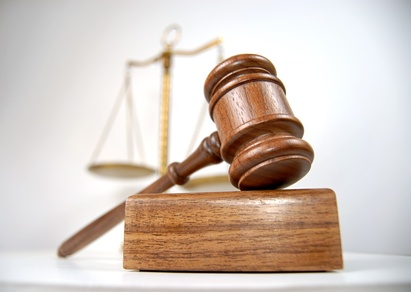 OMBUDSMEN ZA BANKARSTVO FBIH
Radio: Faris Jahić, RS (64025)                                                    Doc.dr. Sudžuka Edina
ZAKON O AGENCIJI ZA BANKARSTVO FEDERACIJE BOSNE I HERCEGOVINE (“Službene novine Federcije BiH”, br. 75/17)
U sastavu Agencije za bankarstvo FiBH uspostavlja se samostalna organizaciona jedinica unutar koje djeluje jedan ili više ombudsmena za bankarski sistem, s ciljem promoviranja i zaštite prava i interesa potrošača, tj. fizičkih lica kao korisnika finansijskih usluga.  (čl.31 st.1)
Ombudsmen, kao jedan od nosilaca zaštite prava potrošača u Federaciji BiH omogućava da se nastale nesuglasice i sporovi između institucija bankarskog sistema i korisnika finansijskih usluga mogu pravično i brzo riješiti od nezavisnih lica, sa minimumom formalnosti putem usaglašavanja, posredovanja ili na drugi miran način. (čl.31 st.2) 
Ombudsmen je nezavisan u obavljanju svojih zadataka i odgovara za njihovo izvršavanje, a provođenjem svojih funkcija ne djeluje kao zastupnik Agencije. (čl.31 st. 3)
2014. godina – uspostavljanje Ombudsmena kao samostalnog i nezavisnog Ureda.
Od početka rada i aktivnosti Ureda Ombudsmena zaprimljeno je više od 1000 prigovora i zahtjeva korisnika finansijskih usluga te više od 500 različitih upita, molbi i zahtjeva na koje su dati obrazloženi odgovori u pisanoj formi, usmenim putem u telefonskoj komunikaciji ili putem elektronske pošte.
DJELATNOST OMBUDSMENA ZA BANKARSTVO U FBIHOmbudsman obavlja sljedeće zadatke:
pruža informacije o pravima i obavezama korisnika i davalaca finansijskih usluga;
prati i predlaže aktivnosti za unapređenje odnosa između korisnika finansijskih usluga i finansijskih organizacija bankarskog sistema Federacije BiH;
istražuje aktivnosti na finansijskom tržištu po službenoj dužnosti ili na osnovu prigovora, radi zaštite prava korisnika finansijskih usluga;
razmatra prigovore korisnika finansijskih usluga, daje odgovore, preporuke i mišljenja, te predlaže mjere za rješavanje prigovora; 
posreduje u mirnom rješavanju spornih odnosa između korisnika finansijskih usluga i finansijskih organizacija bankarskog sistema Federacije BiH; 
izdaje smjernice ili preporuke o posebnim standardnim uvjetima ili aktivnostima za primjenu dobrih poslovnih običaja u poslovanju finansijskih organizacija bankarskog sistema Federacije BiH, te predlaže Upravnom odboru Agencije donošenje akata iz njegove nadležnosti u oblasti zaštite prava korisnika finansijskih usluga;
sarađuje sa nadležnim pravosudnim, upravnim i drugim organima i organizacijama, kao i sa nadzornim i kontrolnim institucijama u zemlji i inozemstvu, u okviru svoje nadležnosti;
DJELATNOST I POSTUPANJE OMBUDSMENA ZA BANKARSTVO U FBIH
sarađuje sa ostalim organima i subjektima nadležnim za zaštitu prava potrošača;
poduzima druge radnje iz oblasti zaštite prava korisnika finansijskih usluga. (čl.32)

Ombudsmen, u postupanju po prigovorima korisnika finansijskih usluga, osigurava zaštitu njihovih prava i interesa putem: 
postupaka razmatranja prigovora korisnika finansijskih usluga, davanjem odgovora, preporuka i mišljenja, te predlaganjem mjera za rješavanje prigovora;
postupaka posredovanja u mirnom rješavanju spornih odnosa, kada ocijeni da iz predmeta prigovora može doći do sudskog spora. (čl.33 st.1)
U postupku posredovanja u mirnom rješavanju spornih odnosa ombudsmen primjenjuje propise kojima se uređuje postupak medijacije u kom slučaju može, prema potrebi, angažovati druga ovlaštena lica sa specijalističkim znanjima ili medijatore. (čl.33 st.2)
Sporazum o nagodbi, koji učesnici u mirnom rješavanju spornog odnosa postignu uz posredovanje ombudsmena i sačine u pisanoj formi, ima snagu izvršne isprave. (čl.33 st.3) 

Djelatnost i postupanje Ombudsmena za bankarstvo u RS-u je istovjetno regulisano Zakonom o Agenciji za bankarstvo Republike Srpske.
PRINCIPI OMBUDSMENA, OBAVEZA SARADNJE SA OMBUDSMENOM
U postupku razmatranja prigovora i posredovanja u mirnom rješavanju spornih odnosa, ombudsmen je dužan poštivati principe: zakonitosti, nepristrasnosti, stručnosti, jednakih prava i pravičnosti, efikasnosti i transparentnosti pravila i procedura postupanja ombudsmena, te pored navedenih principa principa ombudsmen je dužan u postupku mirnog rješavanja spornih odnosa primjenjivati princip dobrovoljnosti i povjerljivosti. (čl.34)
Subjekti bankarskog sistema dužni su sarađivati sa Ombudsmenom. Ombudsmen je dužan u toku postupka razmatranja po prigovorima korisnika finansijskih usluga omogućiti finansijskim organizacijama bankarskog sistema Federacije BiH, na čije postupanje korisnik finansijskih usluga podnosi prigovore, da se izjasne o činjenicama i okolnostima navedenim u prigovoru, odnosno dostave dokaze u svoju korist. (čl.35)
IMENOVANJE I RAZRJEŠENJE DUŽNOSTI OMBUDSMENA
Ombdusmena imenuje i razrješava Upravni Odbor koji donosi opće akte kojima se uređuju uvjeti i postupak za imenovanje i prestanak dužnosti Ombudsmena, uvjeti i način postupanja po prigovorima korisnika finansijskih usluga i posredovanja u mirnom rješavanju spornih odnosa, finansiranje, izvještavanje i druga pitanja od značaja za rad ombudsmena. (čl.37)

Djelatnost, postupanje i principi Ombudsmena, obaveza saradnje sa Ombudsmenom, izvještaj o radu Ombudsmena, te imenovanje i razrješenje dužnosti Ombudsmena u RS-u istovjetno je regulisano Zakonom o Agenciji za bankarstvo RS („Službeni glasnik RS“ br. 59/13, 4/17)
PRAVILA POSTUPANJA OMBUDSMENA ZA BANKARSKI SISTEM FBIH („Sl. novine FBiH“, br. 62/14 i 93/15)
PRAVILA POSTUPKA
A) OPĆI USLOVI
Ombudsmen postupak vodi po obavještenjima, odnosno prigovorima, zahtjevima ili po službenoj dužnosti i drugim aktima kojim se korisnici obracaju Ombudsmenu. (čl.3 st.1)
Pravila postupanja Ombudsmena za bankarski sistem RS-a po obavještenju ili prigovoru korisnika finansijskih usluga „Službeni glasnik RS 16/17“ ne spominju postupanje po zahtjevu za oslobođenje od obaveze jemstva i postupanje ex officio. 
Ombudsmen u izvršavanju svoje funkcije daje odgovore, preporuke, mišljenja, prijedloge, sacinjava izvještaje, te predlaže mjere za rješavanje prigovora ili zahtjeva. U postupku posredovanja Ombudsmen postupa prema pravilima postupka medijacije i nakon okončanog postupka posredovanja sacinjava pisane Sporazume o nagodbi koji imaju snagu izvršne isprave. (čl.4)
Akti Ombudsmena nisu upravni akti, ali korisnik može uputiti prigovor Ombudsmenu na sadržaj dostavljenog pismena. (čl.5)
Tokom postupka Ombudsmen ce posredovanjem medu strankama težiti ka sporazumnom rješavanju predmeta.  (čl.6 st.1)
Ombudsmen ne naplacuje naknadu za svoj rad, ali stranke samostalno snose troškove koji se odnose na dostavljeni podnesak i radnje koje poduzimaju tokom dostavljanja podneska. (čl.7)
PRAVILA POSTUPANJA OMBUDSMENA ZA BANKARSKI SISTEM FBIH („Sl. novine FBiH“, br. 62/14 i 93/15)
B) POKRETANJE POSTUPKA/ PRAVILA POSTUPKA
Ako davalac usluge (banka, mikorkreditna organizacija ili lizing društvo) nije odgovorio na prigovor korisnika (svako fizičko lice na koje se primjenjuje Zakon o zaštiti korisnika finansijskih usluga) u roku od 30 dana od dana podnošenja prigovora ili ako korisnik nije zadovoljan odgovorom davaoca usluge ili drugim ishodom postupka provedenog po prigovoru podnesenom davaocu usluga, ima pravo da o tome obavijesti ili uloži prigovor Ombudsmenu. (čl.8 st.1)
Žirant (pravno ili fizičko lice koje je garant kreditnog posla) ima pravo podnijeti zahtjev Ombudsmenu za oslobađanje od jemstva, ako smatra da se davalac usluga ne pridržava odredbi iz Zakona o zaštiti žiranata u FBiH. (čl.8 st.2) U „Pravilima postupanja Ombudsmena za bankarski sistem RS-a“ ova odredba je izostavljena.
Postupak pred institucijom Ombudsmena pokreće se obavještenjem, odnosno prigovorom, zahtjevom ili po službenoj dužnosti. (čl.9)
Obavještenje i/ili prigovor ili zahtjev upućen Ombudsmenu mora biti podnesen u pisanoj formi i dostavlja se poštom ili neposredno predajom putem protokola na adresu Agencije. Uslov pisane forme ispunjavaju i podnesci upućeni elektronskom poštom, s tim što odgovor Ombudsmena mora biti upućen poštom na dostavljenu adresu podnosioca. Prigovor ili zahtjev Ombudsmenu može biti podnesen i putem punomoćnika koji obavezno dostavlja i originalno ovlaštenje za zastupanje (punomoć) u čije ime podnosi prigovor ili zahtjev. (čl.11 st.1 i st.2)
PRAVILA POSTUPANJA OMBUDSMENA ZA BANKARSKI SISTEM FBIH („Sl. novine FBiH“, br. 62/14 i 93/15)
Ako je prigovor ili zahtjev nepotpun, odnosno ako korisnik nije dostavio Pravilnikom predviđene priloge (pogledati član 10)  ili ako je sadržaj istog nerazumljiv, Ombudsmen ce u roku od 15 dana od dana dostavljanja predmetnog podneska pozvati korisnika da, u roku od 8 dana od dana pozivanja (15 dana u RS-u), iste uredi na odgovarajuci način, odnosno da u istom roku izvrši ispravku, dostavi i druga objašnjenja, dopune i dokaze, ako je to potrebno za pravilnu i potpunu ocjenu opravdanosti podnesenog prigovora ili zahtjeva.
Ukoliko korisnik dokaže da priloge iz člana 10. st. (2) ili (3) ovih pravila nije mogao dobiti od davaoca usluge redovnim putem, Ombudsmen ce iste zatražiti od davaoca usluge u pisanoj formi, ukoliko ocijeni da su isti neophodni za pravilnu i potpunu ocjenu opravdanosti prigovora ili zahtjeva. (Ova odredba je izostavljena u „Pravilima postupanja Ombudsmena za bankarski sistem RS“).
Ako korisnik ne dostavi tražene podatke u roku od 8 dana Ombudsmen ce obrazloženim odgovorom obavijestiti korisnika da se takav podnesak ne prihvata i isti ce se smatrati kao da nije ni podnesen.
PRAVILA POSTUPANJA OMBUDSMENA ZA BANKARSKI SISTEM FBIH („Sl. novine FBiH“, br. 62/14 i 93/15)
C) PRETHODNI POSTUPAK
Svaki primljeni podnesak Ombudsmen ce pismeno zavesti u poseban registar, a potom pristupiti prethodnom ispitivanju u kome se utvrduju proceduralne pretpostavke za razmatranje predmeta, kao što su urednost i prihvatljivost navedenog podneska. (čl.16) Ova odredba je izostavljena u Pravilniku RS-a.
Ako se korisnik obrati Ombudsmenu usmeno ili putem telefona, a Ombudsmen ocijeni da nema osnova za prihvatanje prigovora i poduzimanje mjera iz okvira njegove nadležnosti i ovlasti, Ombudsmen ce dati uputu podnosiocu o tome pred kojim tijelom i u kojem postupku može ostvariti svoje eventualno pravo. U tom slucaju podnesak se neće registrovati kao primljeni prigovor ili zahtjev, vec ce Ombudsmen evidentirati obraćanje i stručnu pomoc koja je pružena, o cemu ce se sačiniti službena zabilješka koja će se zavesti u knjigu službenih zabilješki. Ova odredba je izostavljena u Pravilniku RS-a.
Ombudsmen ce obrazloženim odgovorom obavijestiti korisnika o neprihvatanju primljenog podneska:
 koji je u osnovi istovjetan prigovoru ili zahtjevu vec razmatranom od strane  Ombudsmena, a ne sadrži nove relevantne podatke;
PRAVILA POSTUPANJA OMBUDSMENA ZA BANKARSKI SISTEM FBIH („Sl. novine FBiH“, br. 62/14 i 93/15)
koji je podnesen od strane neovlaštenog lica;     
za koju smatra da je zlonamjerna, zloupotrijebljena ili se koristi suprotno svrsi; 
po kojem utvrdi da je po istim osnovama u toku postupak kod nadležnog suda, ili je isti okončan pravosnažnom sudskom presudom. (čl.19)
„Ako se pravo na obavještenje ili prigovor na bilo koji način zloupotrijebljava ili se koristi suprotno propisanoj svrsi ili ako je prigovor neosnovan, neblagovremen, nedopušten ili podnesen od neovlaštenog lica, ili ako Ombudsmen nije ovlašten za postupanje po prigovoru, Ombudsman će obrazloženim odgovorom obavijestiti korisnika o neprihvatljivosti takvog podneska.“ (čl.6. Pravila postupanja Ombudsmena za bankarski sistem RS-a po obavještenju ili prigovoru korisnika finansijskih usluga „Službeni glasnik RS 16/17“)
PRAVILA POSTUPANJA OMBUDSMENA ZA BANKARSKI SISTEM FBIH („Sl. novine FBiH“, br. 62/14 i 93/15)
D) POSTUPANJE PO OBAVJEŠTENJU ILI PRIGOVORU KORISNIKA
Nakon prijema i na osnovu ocjene opravdanosti podneska korisnika, Ombudsmen ce zahtijevati od davaoca usluga izjašnjenje o navodima iz obavještenja, odnosno prigovora korisnika. Davalac usluge je obavezan da se, u roku od 8 dana (u roku od 15 dana u RS-u) od dana prijema akta Ombudsmena, izjasni o navodima korisnika i da dostavi dokaze kojima se potkrepljuju navodi iz izjašnjenja, kao i da eventualno predloži rješenje spornog odnosa, koji ukljucuje i prijedlog za posredovanje. Ako je to potrebno za ocjenu osnovanosti prigovora i raspravljanje spornog odnosa, Ombudsmen može zahtijevati i dodatna objašnjenja, dopune i dokaze od davaoca usluge, koji je obavezan da postupi po ovom zahtjevu u roku od 8 dana od dana prijema zahtjeva (stav 3). Izjašnjenje davaoca usluga obavezno sadrži: opis spornog odnosa, ocjenu osnovanosti prigovora sa navođenjem odredbi propisa ili ugovora na osnovu kojih je došlo do nastanka spornog odnosa i tražene odgovore na pitanja iz akta Ombudsmena. Ako Ombudsmen na temelju cinjenica iz prigovora klijenta, a nakon izjašnjenja povjerioca o tim cinjenicama u roku iz stava 3 ovog člana, ocijeni da su u pitanju povrede odredbi zakona ili drugih propisa, dostavlja preporuku u pisanoj formi Agenciji za dalje postupanje po prigovoru korisnika u skladu sa ovlaštenjima Agencije u okviru njene nadležnosti. Ako Ombudsmen na temelju cinjenica iz prigovora klijenta, a nakon izjašnjenja povjerioca o tim cinjenicama u roku iz stava 3 ovog člana, ocijeni da nisu u pitanju povrede odredbi zakona ili drugih propisa, Ombudsmen, klijent ili povjerilac mogu dati prijedlog u pisanoj formi za pokretanje postupka posredovanja. (čl.20)
PRAVILA POSTUPANJA OMBUDSMENA ZA BANKARSKI SISTEM FBIH („Sl. novine FBiH“, br. 62/14 i 93/15)
„Ako Ombudsman, na osnovu činjenica i okolnosti iz pisanog obavještenja, odnosno prigovora korisnika i izjašnjenja davaoca usluge i pribavljenih dokaza, ocijeni da za okončanje postupka po obavještenju ili prigovoru korisnika nije potrebno posredovanje između korisnika i davaoca usluge ili da pokretanje tog postupka nije moguće ili nije cjelishodno iz drugih razloga, on će u roku od 60 dana o dana prijema izjašnjenja davaoca usluge, pismenim odgovorom obavijesititi korisnika o izjašnjenju davaoca usluge i eventualnom prijedlogu opcija za moguća rješenja spornog odnosa ako je davalac usluge stavio takav prijedlog, i zavisno od predmeta spornog odnosa i prema potrebama, dostaviti mu nalaze po prigovoru, odgovarajuće preporuke ili mišljenja. Uz odgovor, podnosiocu prigovora se mogu dostaviti kopije dopisa o zahtjevu za izjašnjenje davaoca usluge i dopisa sa izjašnjenjem davaoca usluge, ako zakonom drugačije nije određeno ili ako drugačije ne nalaže javni interes.” (čl.9. Pravila postupanja Ombudsmena za bankarski sistem RS-a po obavještenju ili prigovoru korisnika finansijskih usluga „Službeni glasnik RS 16/17“)

E) POSTUPANJE PO ZAHTJEVU ZA OSLOBOĐENJE OD OBAVEZE JEMSTVA
Nakon prijema i razmatranja ocjene osnovanosti zahtjeva žiranta, Ombudsmen ce dopisom obavijestiti davaoca usluga, te zahtijevati od davaoca usluga pismeno izjašnjenje o navodima iz zahtjeva žiranta. Davalac usluge je obavezan da se, u roku od 15 dana od dana prijema akta Ombudsmena, izjasni o navodima iz zahtjeva žiranta za oslobađanje od obaveze jemstva, kao i da dostavi dokaze kojima se potkrepljuju navodi iz izjašnjenja. Ombudsmen na temelju podnesenih dokaza iz zahtjeva žiranta i nakon izjašnjenja povjerioca o tim cinjenicama, razmatra da li su u pitanju povrede zakona kojima se uređuje zaštita žiranta. Nakon provedenog postupka i ocjene činjenica, Ombudsmen dostavlja preporuku Agenciji u pisanoj formi, kojom predlaže postupanje po zahtjevu za oslobađanje od jemstva.
PRAVILA POSTUPANJA OMBUDSMENA ZA BANKARSKI SISTEM FBIH („Sl. novine FBiH“, br. 62/14 i 93/15)
F) POKRETANJE POSTUPKA PO SLUŽBENOJ DUŽNOSTI (EX OFFICIO)
Ombudsmen pokreće postupak po službenoj dužnosti, ako na osnovu saznanja ocijeni da se davalac usluga u svom radu ne pridržava odredbi zakona, propisa Agencije i ovih pravila i u tom slučaju će pribaviti svu potrebnu dokumentaciju, zatražiti izjašnjenja davaoca usluge, i nakon dostavljanja, uvidom u iste, razmotriti mogućnost posredovanja u cilju mirnog i efikasnog rješavanja spornog odnosa. 
O poduzetim mjerama po službenoj dužnosti izvijestit ce se sve strane na koje se predmet odnosi, te ce se tražiti izjašnjenje od odgovorne strane,a  odbijanje postupanja po zahtjevu Ombudsmena smatrat ce se odbijanjem saradnje o cemu se neposredno izvještava Agencija.
PRAVILA POSTUPANJA OMBUDSMENA ZA BANKARSKI SISTEM FBIH („Sl. novine FBiH“, br. 62/14 i 93/15)
POSTUPAK POSREDOVANJA U MIRNOM RJEŠAVANJU SPORNIH ODNOSAMEDIJACIJA 
PRIJEDLOG ZA POSREDOVANJE
Ako Ombudsmen, na osnovu cinjenica i okolnosti iz obavještenja, odnosno prigovora korisnika i izjašnjenja davaoca usluge i pribavljenih dokaza, ocijeni da je za okončanje postupka po obavještenju odnosno prigovoru korisnika potrebno posredovanje u mirnom rješavanju spornog odnosa između korisnika i davaoca usluge ili da je pokretanje postupka posredovanja cjelishodno iz drugih razloga, on ce u roku od 15 dana od dana te ocjene obavijestiti stranke sa prijedlogom za posredovanje i u pisanoj formi zatražiti saglasnost obje stranke za pokretanje ovog postupka. (Pravila RS-a ne predviđaju ovu mogućnost). Ukoliko stranke prihvate prijedlog za posredovanje, Ombudsmen obavještava stranke o mjestu, datumu i satu održavanja sastanka za posredovanje. Kad korisnik ili davalac usluge stave prijedlog za posredovanje u mirnom rješavanju spornog odnosa, Ombudsmen će ga bez odlaganja dostaviti drugoj strani i zatražiti njenu saglasnost u pisanoj formi za pokretanje ovog postupka. Ako se druga strana pismeno saglasi sa prijedlogom za posredovanje, Ombudsmen cijeni da li je potrebno posredovanje između korisnika i davaoca usluge. (Pravila RS-a predviđaju mogućnost da Ombudsmen cijeni da li je posredovanje potrebno). Ukoliko Ombudsmen ocijeni da je posredovanje potrebno, u pisanoj formi obavještava stranke o mjestu, datumu i satu održavanja sastanka za posredovanje, a ukoliko Ombudsmen ocijeni da posredovanje nije cjelishodno iz drugih razloga, u pisanoj formi obavještava o tome stranke, uz odgovarajuce preporuke ili mišljenja. Ako se stranka koja je primila prijedlog za posredovanje, u roku od 15 dana od dana prijema ili u drugom roku koji je naveden u prijedlogu, a koji ne može biti kraći od 8 dana, ne izjasni o prijedlogu, smatrat će se da je prijedlog za posredovanje odbijen. Ombudsmen o tome u pisanoj formi obavještava stranke. (čl.24)
PRAVILA POSTUPANJA OMBUDSMENA ZA BANKARSKI SISTEM FBIH („Sl. novine FBiH“, br. 62/14 i 93/15)
B) UČESNICI U POSTUPKU
U postupku posredovanja stranke mogu biti korisnik, žirant, odnosno druga lica koja, po zakonu ili drugom propisu, imaju određena prava korisnika i davaoci usluga. („U Pravilima postupanja Ombudsmena za bankarski sistem RS-a“ u definiciji se ne spominje žirant). Kao ucesnici u postupku posredovanja mogu se pojaviti i ovlaštena lica sa specijalističkim znanjima ili medijatori. Ombudsmen može, u zavisnosti od složenosti predmeta, koji zahtijeva specijalistička znanja i iskustvo iz određene oblasti predložiti da se postupak posredovanja vodi pred medijatorom. (Pravila postupanja Ombudsmena za bankarski sistem RS-a po obavještenju ili prigovoru korisnika finansijskih usluga „Službeni glasnik RS 16/17“ ne predviđaju ovu mogućnost). U postupku posredovanja stranke mogu zastupati njihovi zakonski zastupnici ili punomoćnici koji podnose odgovarajuću odluku ili ovlaštenje za zastupanje (punomoć) na prvom sastanku.

C) TOK POSTUPKA
Ombudsmen ce posredovati na neutralan i nepristrasan način u toku cijelog postupka, u pogledu stranaka i u pogledu predmeta spora i nece davati obećanja niti ce garantovati odredeni rezultat postupka i on ne može nametnuti strankama rješenje spornog odnosa.
Stranke su obavezne blagovremeno dostaviti Ombudsmenu svu relevantnu dokumentaciju u vezi sa predmetom spornog odnosa, te je njihovo prisusutvo u postupku obavezno. 
Ombudsmen bi postupak trebao provesti bez odugovlaćenja, te ga okončati u roku od 30 dana od dana pokretanja postupka.
U RS-u u roku od 60 dana od dana pokretanja postupka.
PRAVILA POSTUPANJA OMBUDSMENA ZA BANKARSKI SISTEM FBIH („Sl. novine FBiH“, br. 62/14 i 93/15)
Postupak posredovanja pokreće se pismenim ugovorom o posredovanju, koji potpisuju stranke na početku sastanka za posredovanje. Nakon potpisivanja ugovora o posredovanju, Ombudsmen ukratko upoznaje stranke sa ciljevima i pravilima postupka koji ce biti proveden, položajem Ombudsmena, kao i stranaka u postupku. U toku postupka posredovanja Ombudsmen može voditi i odvojene sastanke sa svakom strankom pojedinačno, te će informacije koje mu budu dostavljene u toku odvojenih sastanaka zadržati u tajnosti i nece o njima raspravljati sa drugom stranom, ukoliko drukcije nije dogovoreno, a na zahtjev stranke, istaknut u odvojenom sastanku, Ombudsmen može iznijeti prijedlog opcija, ali ne i rješenje. 
Kada stranke u postupku posredovanja rasprave i iznađu rješenje spornog odnosa, sačinit će i potpisati pismeni sporazum o nagodbi. Sporazum o nagodbi, koji stranke postignu u postupku posredovanja i sačine u pisanoj formi, ima snagu izvršne isprave. Na zahtjev stranaka, Ombudsmen ce učestvovati u sačinjavanju sporazuma. (čl.34)
PRAVILA POSTUPANJA OMBUDSMENA ZA BANKARSKI SISTEM FBIH („Sl. novine FBiH“, br. 62/14 i 93/15)
U toku cijelog postupka posredovanja svaka stranka može odustati od prijedloga za posredovanje, u bilo kojem trenutku. U tom slučaju postupak posredovanja se nastavlja sa preostalim strankama ukoliko u postupku učestvuje više stranaka. Ombudsmen može obustaviti postupak posredovanja ako ocijeni da dalje vođenje postupka i nastojanje da se postigne mirno rješenje spornog odnosa nije cjelishodno, u pravilu, nakon što je strankama data mogućnost da se o tome izjasne, a izjavu stranke o odustajanju od daljeg postupka posredovanja, odnosno ocjenu Ombudsmena da je dalje vođenje postupka necjelishodno, Ombudsmen ce saciniti u formi posebnog akta. Postupak posredovanja može se obustaviti ako se sporazum o nagodbi ne postigne u roku od 30 dana (u RS-u 60 dana) od dana podnošenja zahtjeva za posredovanje, s tim da se ovaj rok, na prijedlog svake stranke, može produžiti sporazumom stranaka. (čl.35 i čl.36)
Uz saglasnost stranaka, postupak posredovanja može se prekinuti u svrhu pribavljanja odgovarajućih dokaza, stručnog mišljenja ili zvaničnog stava povodom spornog odnosa ili iz drugih opravdanih razloga. Ombudsmen može obustaviti postupak posredovanja ako ocijeni da dalje vođenje postupka i nastojanje da se postigne mirno rješenje spornog odnosa nije cjelishodno, u pravilu, nakon što je strankama data mogućnost da se o tome izjasne. (čl.38)
PRAVILA POSTUPANJA OMBUDSMENA ZA BANKARSKI SISTEM FBIH („Sl. novine FBiH“, br. 62/14 i 93/15)
Ombudsmen ce prekinuti postupak posredovanja ako postoje ili se, u toku postupka, pojave razlozi koji ga sprječavaju da bude neutralan i nepristrasan. Prekinuti postupak posredovanja nastavit će se na prijedlog bilo koje stranke ili Ombudsmena. U sporazumu sa strankama Ombudsmen će odrediti datum i vrijeme nastavka postupka posredovanja. (čl.38)
Prema „Pravilima postupanja Ombudsmena za bankarski sistem RS-a po obavještenju ili prigovoru korisnika finansijskih usluga“ o prekidu postupka sačinjava se zabilješka u spisu predmeta.
Završetak postupka posredovanja utvrduje se, prema okolnostima slučaja, u zapisniku koji sačinjava Ombudsmen i koji potpisuju stranke, odnosno zabilješkom u pisanoj formi u spisu predmeta. (čl.37)
PRAVILNIK O OMBUDSMENU ZA BANKARSKI SISTEM FEDERACIJE BOSNE I HERCEGOVINE("Službene novine Federacije BiH", br. 46/18)
„Ombudsmen je nosilac zaštite prava i interesa fizičkih lica kao korisnika finansijskih usluga u Federaciji Bosne i Hercegovine i omogućava da se nastale nesuglasice i sporovi između subjekata bankarskog sistema i korisnika mogu pravično i brzo riješiti od nezavisnih lica, s minimumom formalnosti putem usaglašavanja, posredovanja ili na drugi miran način.“ (čl.2 st.1)
Ombudsmen je nezavisan u obavljanju svojih zadataka, a za njihovo izvršavanje i provođenje odgovara Upravnom odboru Agencije i ne djeluje kao zastupnik Agencije. 
IMENOVANJE OMBUDSMENA
Upravni odbor Agencije vrši izbor i imenovanje Ombudsmena, na temelju provedenog javnog konkursa. Akt o imenovanju Ombudsmena objavljuje se u „Službenim novinama Federacije BiH“.
Konkursna procedura - Upravni odbor Agencije odlukom imenuje komisiju ili drugo tijelo koje provodi postupak utvrđivanja liste najuspješnijih kandidata koja se dostavlja Upravnom odboru Agencije i postupak raspisivanja konkursa za imenovanje Ombudsmena provodi Agencija. 
„Upravni odbor Agencije, na prijedlog Komisije Agencije, bira i imenuje Ombudsmana iz reda zaposlenih u Agenciji, nakon sprovedenog postupka internog oglašavanja u Agenciji. Ukoliko postupak internog oglašavanja ne uspije, tj. ako ne bude prijavljenih kandidata ili niko od kandidata ne ispunjava uslove i kriterije propisane ovim pravilnikom i utvrđene odlukom Upravnog odbora, izbor i imenovanje Ombudsmana, na prijedlog Komisije Agencije, izvršit će Upravni odbor Agencije na osnovu sprovedenog javnog konkursa.“ (čl.6. Pravilnika o Ombudsmanu za bankarski sistem RS-a „Službeni glasnik RS broj 51/16“)
PRAVILNIK O OMBUDSMENU ZA BANKARSKI SISTEM FEDERACIJE BOSNE I HERCEGOVINE("Službene novine Federacije BiH", br. 46/18)
Za Ombudsmena može biti imenovana osoba koja ispunjava sljedeće uslove:
da je državljanin Bosne i Hercegovine;
 da nije pravosnažno osuđivana za krivična djela koja je čine nepodobnom za obavljanje funkcije i poslova Ombudsmena;
 da ima univerzitetsku diplomu pravnog fakulteta - VII stepen stručne spreme, odnosno visoko obrazovanje Bolonjskog sistema studiranja (najmanje 240 ECTS bodova) pravnog smjera;
 da ima najmanje pet godina radnog iskustva u struci u oblasti poslovanja subjekata bankarskog sistema, finansija ili poslova u oblasti zaštite prava korisnika finansijskih usluga;
 da ima položen pravosudni ispit;
 da posjeduje iskustvo u oblasti rješavanja sporova;
 da posjeduje rezultate i uspjehe u obavljanju ranijih poslova;
 da ima rukovodne i organizacione sposobnosti;
 da posjeduje visoke moralne osobine za vršenje dužnosti Ombudsmena.
Za Ombudsmena ne može biti izabrana osoba koja je bila član organa upravljanja u banci ili drugom subjektu bankarskog sistema u periodu od tri godine prije imenovanja za Ombudsmena. (čl.6)
„Ombudsman se bira na vremenski period od 5 godina, može biti ponovo biran jednom ili više puta i ne može se razriješiti dužnosti bez opravdanog razloga. Lice kome prestane dužnost Ombudsmana, a ne bude ponovo izabrano na tu dužnost, raspoređuje se na drugo odgovarajuće mjesto u Agenciji.“ (čl.9 Pravilnika o Ombudsmanu za bankarski sistem RS-a „Službeni glasnik RS broj 51/16“)

Pravilnik o Ombudsmenu za Bankarski sistem FBiH ne reguliše pitanja navedena u prethodnoj tački.
PRAVILNIK O OMBUDSMANU ZA BANKARSKI SISTEM RS-a („Službeni glasnik RS broj 51/16“)
Ombudsmanu dužnost može prestati ako:
podnese ostavku;
je istekao mandat;
nije u mogućnosti da obavlja svoje dužnosti;
nije napustio nespojivu funkciju;
je proglašen krivim i izrečena mu je pravosnažna presuda za krivično djelo učinjeno sa umišljajem iz oblasti privrednog kriminala.
Kada je mjesto upražnjeno postupak za izbor novog Ombudsmana započinje u roku od mjesec dana. 
Član 10.
Ombudsman dostavlja Upravnom odboru Agencije prijedlog propisa koji se odnosi na pravila postupanja i rad Ombudsmana, radi usvajanja. (čl.11.)
PRAVILNIK O OMBUDSMENU ZA BANKARSKI SISTEM FEDERACIJE BOSNE I HERCEGOVINE("Službene novine Federacije BiH", br. 46/18)
ZADACI OMBUDSMENA 
Ombudsmen postupa po prigovorima/zahtjevima korisnika, daje odgovore, preporuke i mišljenja, te predlaže i inicira rješavanje prigovora primjenom mehanizama za mirno rješavanje spornih odnosa između korisnika i subjekata bankarskog sistema.
 Ombudsmen je ovlašten da prati aktivnosti u vezi sa odnosima korisnik - subjekti bankarskog sistema, istražuje slučajeve kršenja zakona ili drugih propisa od strane subjekata bankarskog sistema i predlaže mjere za rješavanje prigovora.
 Ako Ombudsmen nakon izvršenih radnji i provedenih istraga u postupku ocjeni da postoje povrede odredaba zakona kojima se uređuje zaštita korisnika, uputit će predmet nadležnom organizacionom dijelu Agencije na dalje postupanje.
 Obaveza Ombudsmena je da istražuje aktivnosti na finansijskom tržištu i da pravovremeno informiše korisnike o njihovim pravima i obavezama od šireg interesa za zaštitu korisnika i njihovih prava.
 Ombudsmen je obavezan da izvršava ostale zadatke kako je to propisano Zakonom. (čl.7)
Preduslov za pokretanje postupka pred Ombudsmenom je, da je vođen prethodni postupak u vezi sa predmetom spora sa subjektom bankarskog sistema na koji se prigovor odnosi.
PRAVILNIK O OMBUDSMANU ZA BANKARSKI SISTEM RS-a („Službeni glasnik RS“, br. 51/16)
RAD OMBUDSMANA I IZVJEŠTAVANJE
„Ombudsman postupa po podnesenom prigovoru i posreduje u mirnom rješavanju spornih odnosa između korisnika i finansijskih organizacija bankarskog sistema. Ombudsman je ovlašten da primi, prati i istražuje sve slučajeve kršenja zakona i drugih propisa od strane bilo koje finansijske organizacije bankarskog sistema RS-a, i da o tome dostavlja informacije nadležnim organizacionim dijelovima Agencije. Ombudsman je dužan da pruža informacije o pravima i obavezama korisnika i davalaca finansijskih usluga i tećih oštećenih lica i izvršava ostale zadatke utvrđene zakonom.“ (čl.2.) 
Ombudsman izdaje pismena na memorandumu Agencije, pismena potipisuje lice koje rukovodi Ombudsmanom, čiji se potpis ovjerava pečatom agencije. Ombudsman je ovlašten da donese opšte i pojedinačne preporuke. Opšte preporuke koje se odnose na neku situaciju koja ima opštiji značaj mogu se dati za jednu ili više finansijskih organizacija. Ombudsman može da podnosi i posebne izvještaje ako je to potrebno ili na zahtjev Upravnog odbora Agencije. (čl.4.)
PRAVILNIK O OMBUDSMENU ZA BANKARSKI SISTEM FEDERACIJE BOSNE I HERCEGOVINE("Službene novine Federacije BiH", br. 46/18)
AKTI OMBUDSMENA
Na osnovu informacija i saznanja prikupljenih u postupcima koji su vođeni po prigovoru korisnika, ako Ombudsmen ocijeni da su korisniku povrijeđena prava i interesi koji proizilaze iz zakona, odredbi zaključenog ugovora, opštih uslova poslovanja i dobre poslovne prakse subjekata bankarskog sistema donijet će odgovarajuće odgovore, preporuke, mišljenja ili smjernice sa ciljem poboljšanja odnosa prema korisnicima. Preporuke se mogu izdati za jednog ili više subjekata bankarskog sistema.
POZICIJA OMBUDSMENA I RADNOPRAVNI STATUS
Ombudsmen djeluje u sastavu Agencije kao samostalna organizaciona jedinica u cilju promovisanja i zaštite prava i interesa fizičkih lica kao korisnika finansijskih usluga. Za izvršavanje i provođenje svojih zadataka Ombudsmen je odgovoran Upravnom odboru Agencije. Ombudsmen u svom radu koristi memorandum Agencije, a akte potpisuje Ombudsmen čiji se potpis ovjerava pečatom Agencije.
Radno-pravni status i druga prava i obaveze iz radnog odnosa Ombudsmen ostvaruje u Agenciji, u skladu sa Zakonom o radu i opštim aktima Agencije kojima se uređuje ova oblast.  Akt o organizaciji samostalne organizacione jedinice unutar koje djeluje Ombudsmen, donosi Upravni odbor Agencije na prijedlog direktora Agencije. Tehničke, administrativne i materijalne uslove za rad Ombudsmena osigurava Agencija.
PRAVILNIK O OMBUDSMENU ZA BANKARSKI SISTEM FEDERACIJE BOSNE I HERCEGOVINE("Službene novine Federacije BiH", br. 46/18)
PRESTANAK DUŽNOSTI OMBUDSMENA I RAZJEŠENJE
Ombudsmenu dužnost može prestati:
na lični zahtjev;
kada napuni zakonom propisane opšte uslove za starosnu penziju;
 kada trajno izgubi radnu sposobnost za obavljanje dužnosti Ombudsmena;
 u slučaju smrti;
 razrješenjem - ispunjenost uslova za razriješenje Ombudsmena utvrđuje Upravni odbor Agencije, o čemu donosi odluku o prestanku dužnosti Ombudsmena.
Ombudsmenu dužnost može prestati razrješenjem:
kada povredi zabranu sukoba interesa;
 u slučaju grubog nemara i kršenja Zakona i drugih akata što za posljedicu ima narušenost načela rada Ombudsmena prema zakonskim, podzakonskim propisima i ovim pravilnikom;
 neusvajanjem izvještaja o radu Ombudsmena od strane Upravnog odbora Agencije;
ako bude pravomoćno osuđen na kaznu zatvora ili za kažnjivo djelo koja ga čini nedostojnim dužnosti Ombudsmena.
PRAVILNIK O OMBUDSMENU ZA BANKARSKI SISTEM FEDERACIJE BOSNE I HERCEGOVINE("Službene novine Federacije BiH", br. 46/18)
U slučaju prestanka dužnosti Ombudsmena na lični zahtjev, kada trajno izgubi radnu sposobnost za obavljanje dužnosti Ombudsmena i u slučaju smrti, Upravni odbor će istovremeno sa donošenjem odluke o prestanku dužnosti Ombudsmena i raspisivanju javnog konkursa za izbor i imenovanje novog Ombudsmena, privremeno imenovati vršioca dužnosti Ombudsmena do imenovanja Ombudsmena u skladu sa Pravilnikom. Vršilac dužnosti mora ispunjavati uslove za obavljanje poslova, s tim da radi kontinuiteta obavljanja poslova iz nadležnosti Ombudsmena, za vršioca dužnosti može se imenovati uposlenik Agencije koji posjeduje odgovarajuće kvalifikacije iz člana 6. Pravilnika, izuzev sljedećih kvalifikacija: 1. da ima položen pravosudni ispit 2. da posjeduje iskustvo u oblasti rješavanja sporova 3.da ima rukovodne i organizacione sposobnosti.
Upravni odbor će najkasnije u roku od 60 dana od dana prestanka dužnosti Ombudsmena provesti proceduru izbora i imenovanja novog Ombudsmena.
Ombudsmen kome je prestala dužnost na lični zahtjev ili u slučaju trajnog gubljenja radne sposobnosti za obavljanje dužnosti Ombudsmena raspoređuje se na drugo odgovarajuće mjesto u Agenciji, u skladu sa svojim stručnim kvalifikacijama, znanjem i sposobnostima. (čl.12)
PRAVILNIK O OMBUDSMENU ZA BANKARSKI SISTEM FEDERACIJE BOSNE I HERCEGOVINE("Službene novine Federacije BiH", br. 46/18)
SUKOB INTERESA I NESPOJIVOST
Radi sprečavanja sukoba interesa Ombudsmen ne može biti zaposlen u nekom drugom privrednom društvu ili pravnom licu i ne može biti član organa u banci ili drugom subjektu bankarskog sistema u smislu Zakona. 
Ombudsmen se može baviti naučnim, kulturnim, akademskim ili humanitarnim radom, ukoliko to nije u suprotnosti sa njegovim dužnostima i neće ugroziti efikasno i nepristrasno vršenje njegovih redovnih poslova. 
Dužnost Ombudsmena nije spojiva sa angažmanom ili bilo kojim drugim propagandnim aktivnostima u političkoj stranci.
Ombudsmen je dužan u roku od 10 dana po imenovanju, a prije preuzimanja svoje dužnosti, napustiti svaku nespojivu dužnost. (čl.13)
PRAVILNIK O OMBUDSMENU ZA BANKARSKI SISTEM FEDERACIJE BOSNE I HERCEGOVINE("Službene novine Federacije BiH", br. 46/18)
FINANSIRANJE OMBUDSMENA 
Ombudsmen se finansira iz sredstava za rad Agencije. Upravni odbor Agencije u skladu sa unutrašnjim aktima Agencije, utvrđuje visinu sredstava za finansiranje Ombudsmena, polazeći od potrebe za osiguranjem potpunog, nezavisnog i efikasnog obavljanja poslova. (čl.14)
PLAN RADA I IZVJEŠTAJI OMBUDSMENA
Ombudsmen priprema i podnosi na usvajanje Upravnom odboru Agencije godišnji plan rada. Plan rada Ombudsmena sadrži planirane aktivnosti koje su utvrđene Zakonom i osnovnim ciljevima i zadacima Ombudsmena, a koji obuhvataju:
efikasnu zaštitu i promociju prava korisnika;
svrhu, nadležnost i odgovornosti;
jačanje kapaciteta Ombudsmena;
edukaciju korisnika prema određenim tematskim cjelinama;
evidencije i izvještavanje;
 saradnju sa institucijama i drugim organima.
 Godišnji plan rada Ombudsmena donosi se do kraja tekuće godine za sljedeću godinu. (čl.15)
PRAVILNIK O OMBUDSMENU ZA BANKARSKI SISTEM FEDERACIJE BOSNE I HERCEGOVINE("Službene novine Federacije BiH", br. 46/18)
O svojim aktivnostima, zapažanjima i saznanjima Ombudsmen izrađuje godišnji izvještaj o radu najkasnije u roku dva mjeseca od kraja izvještajne godine. Podnosi godišnji izvještaj o radu Upravnom odboru Agencije koji je sastavni dio izvještaja o poslovanju Agencije. U godišnjem izvještaju o radu, Ombudsmen navodi sve aktivnosti iz prethodne godine, a koji je strukturiran na način: da pruža informacije o broju i prirodi zaprimljenih prigovora, konkretnim slučajevima povrede prava korisnika razvrstanih po područjima, zatim mišljenja o predmetima i postignutim aktivnostima po izdatim preporukama, edukaciji korisnika, te saradnji sa drugim institucijama i organizacijama. Ombudsmen može u izvještaju o radu istaći smjernice ili preporuke koje su upućene subjektima bankarskog sistema i prijedloge za unapređenje regulative u oblasti zaštite prava korisnika. Ombudsmen može da sačinjava i druge izvještaje, ako je to potrebno zbog javnog značaja ili hitnosti ili na zahtjev Upravnog odbora Agencije. (čl.16)
Ombudsmen je dužan u godišnjem izvještaju o radu obezbjediti nezavisno i objektivno mišljenje o stanju prava korisnika i izdatim preporukama sa ciljem unapređenja poslovanja subjekata bankarskog sistema, prezentiranjem odgovarajućih smjernica i mjera u izvještajima. (čl.17 st.2)
Izvještaji Ombudsmena neće sadržavati lične podatke koji bi omogućili da lica uključena u postupak po prigovoru budu javno identifikovana. Ombudsmen je dužan poštovati tajnost podataka do kojih je došao u vezi sa razmatranim prigovorom, u skladu sa propisima kojima se reguliše zaštita ličnih podataka. (čl.18)
PRAVILNIK O OMBUDSMENU ZA BANKARSKI SISTEM FEDERACIJE BOSNE I HERCEGOVINE("Službene novine Federacije BiH", br. 46/18)
SARADNJA SA OMBUDSMENOM
Svi subjekti bankarskog sistema koji posluju u Federaciji Bosne i Hercegovine, dužni su sarađivati sa Ombudsmenom, u skladu sa članom 35 Zakona o Agenciji za bankarstvo FBiH. Subjekti bankarskog sistema su u obavezi odrediti osobu ili organizacioni dio za komunikaciju sa Ombudsmenom, koji je odgovoran za obradu i postupanje po svim prigovorima i zahtjevima korisnika, a koja/koji je dužna pružiti svu neophodnu pomoć Ombudsmenu, kako bi se omogućilo efikasno i pravično rješavanje prigovora korisnika. (čl.19)
Ombudsmen sarađuje i sa drugim tijelima i organizacijama kao što su:
međunarodne organizacije za zaštitu korisnika finansijskih usluga;
Ombudsmen za bankarski sistem Republike Srpske i druge institucije u oblasti zaštite prava potrošača i korisnika u Bosni i Hercegovini i inostranstvu;
bilo koje osoba, organ ili služba za koju smatra da može pomoći ili pružiti relevantne informacije potrebne za okončanje postupka, ukoliko u postupku po prigovoru korisnika, a prije njegovog okončanja, utvrdi da je za raspravljanje spornog odnosa potrebna saradnja sa nadležnim pravosudnim, upravnim ili nekim drugim organom ili organizacijom. (čl.20)
PRAVILNIK O OMBUDSMANU ZA BANKARSKI SISTEM RS-a („Službeni glasnik RS“, br. 51/16)
SARADNJA SA OMBUDSMENOM
Ombudsman sarađuje sa Ombudsmenom za FBiH, drugim nosiocima zaštite potrošača u RS-u, Bosni i Hercegovini i inostranstvu. 
Ombudsman predstavlja Republiku Srpsku u međunarodnim organizacijama za zaštitu korisnika finansijskih usluga. 
Ako u postupku Ombudsmen utvrdi da raspravljanje spornog odnosa spada u nadležnost drugog organa, organizacije ili institucije, proslijedit će spis nadležnom organu, organizaciji ili instituciji. 
Član 5.
IZVJEŠTAJ o radu Ombudsmena za bankarski sistem Federacije BiH za period 01.01.-31.12.2018. godine
Izvještaj o radu ombudsmena je sastavni dio izvještaja Agencije. (čl.36) 
U toku 2018. godine Ured Ombudsmena je obavljao slijedeće aktivnosti:
Prijem korisnika i žiranata u službenim prostorijama te pružanje savjeta u svrhu zaštite njihovih prava, upute i mišljenja;
Prijem telefonskih poziva korisnika;
Primanje i zavođenje prigovora/zahtjeva korisnika i žiranata;
Sprovođenje ispitnog postupka i rješavanje sporova po prigovorima korisnika i žiranata;
Saradnja sa drugim organizacionim dijelovima Agencije, razmjena informacija i unapređenje podzakonskih akata;
Praćenje implementacije zakonskih propisa, Zakon o zaštiti korisnika finansijskih usluga, Zakon o zaštiti žiranata, Zakona o bankama, podzakonskih akata i insistiranje na usklađivanju pravne regulative i bankarske prakse finansijskih institucija u oblasti zaštite korisnika finansijskih usluga, radi unapređenja zaštite prava korisnika;
Saradnja sa drugim subjektima iz oblasti zaštite korisnika (Ombudsmen za bankarski sistem Republike Srpske, ombudsmen za zaštitu potrošača BiH, organi pravosuđa, nevladin sektor) radi unapređenja zaštite prava korisnika; 
Analiza sadržaja prigovora/zahtjeva i kreiranje novih edukativno – informativnih sadržaja na web site-u Agencije; 
Edukativne aktivnosti za mlade i odrasle, kreiranje prilagođenih edukativnih sadržaja (prezentacija) za studente, organiziranje edukativnih tribina;
Kreiranje, izdavanje i distribucija edukativnih i informativnih materijala; 
Preporuke finansijskim institucijama koje se odnose na poboljšanje odnosa prema korisnicima, primjene dobre poslovne prakse u poslovanju i rješavanju pojedinačnih sporova između korisnika/žiranta i finansijskih institucija; 
Razmatranje zahtjeva žiranata za oslobađanje od obaveze jemstva, sprovođenje ispitnog postupka i izdavanje Preporuka nadležnom odjelu Agencije u svrhu donošenja konačne odluke-Rješenja po zahtjevima žiranata.
IZVJEŠTAJ o radu Ombudsmena za bankarski sistem Federacije BiH za period 01.01.-31.12.2018. godine
PREGLED PRIGOVORA, ZAHTJEVA I DRUGIH PODNESAKA KORISNIKA FINANSIJSKIH USLUGA
U periodu od 01.01. – 31.12.2018. godine, Ured Ombusmena je imao u radu 335 prigovora, zahtjeva i obavještenja korisnika u odnosu na nastale sporne odnose u vezi sa postupanjem i radom subjekata bankarskog sistema u pojedinačnim odnosima i komunikaciji sa korisnicima finansijskih usluga. Ombudsmenu se korisnici i žiranti obraćaju putem: redovne i elektronske pošte, telefonskih poziva i lično u usmenoj komunikaciji.
Od ukupnog broja 335 predmeta koji su bili u radu u ovoj izvještajnoj godini, postupak je okončan u 312 predmeta, i to 273 predmeta iz 2018.godine i 39 predmeta koji su pokrenuti u toku 2017.godine, a okončani u ovom izvještajnom periodu. U 2019.godinu prenešeno je 23 predmeta (6,8 %), od kojih je većina formirana u decembru 2018.godine, po kojima objektivno nije mogao biti završen postupak.
IZVJEŠTAJ o radu Ombudsmena za bankarski sistem Federacije BiH za period 01.01.-31.12.2018. godine
Struktura završenih 312 predmeta je slijedeća:
58 osnovanih prigovora, pozitivno riješenih u korist podnositelja prigovora (od čega je 3 predmeta pozitivno riješenih po preporuci Ombudsmena), 
83 nadležno postupanje, od čega je 14 pozitivno riješenih u internom postupku sa subjektima bankarskog sistema, a 40 predmeta su ponovo dostavljeni Ombudsmenu zbog nezadovoljstva korisnika dostavljenim odgovorom,
74 neosnovanih prigovora korisnika,
43 prigovora po kojima su dati obrazloženi odgovori sa uputama korisnicima u vezi sa primjenom važeće zakonske regulative, materijalnih i procesno-pravnih propisa u ostvarivanju njihovih prava,
3 prigovora odustanak podnositelja od prigovora,
19 prigovora koji su dostavljeni drugoj nadležnoj instituciji/organizacionom dijelu ( 12 prigovora su proslijeđeni drugim organizacionim dijelovima Agencije na nadležno postupanje, 7 prigovora je dostavljeno na nadležno postupanje Agenciji za bankarstvo Republike Srpske/Ombudsmanu za bankarski sistem RS),
8 Preporuka izdatih Agenciji po zahtjevu za oslobađanje od obaveze jemstva (5 neosnovanih i 3 osnovanih) prema kojima je Agencija u 4 predmeta odlučila Rješenjem kojima se podnositelji zahtjeva odbijaju zbog neosnovanosti,
24 prigovora koji nisu prihvaćeni zbog neblagovremenosti ili neurednosti predmeta (nije izvršena dopuna, dostavljena punomoć za zastupanje, anonimna i sl.)
IZVJEŠTAJ o radu Ombudsmena za bankarski sistem Federacije BiH za period 01.01.-31.12.2018. godine
STRUKTURA PRIGOVORA PREMA SUBJEKTIMA BANKARSKOG SISTEMA 
Najveći broj prigovora 89 odnosio se na dvije najveće banke u sistemu, od ukupnog broja prigovora 213 (68,3%) koji su se odnosili na banke.
Kod mikrokreditnih organizacija, značajno je opao broj zaprimljenih i obrađenih prigovora u toku 2018.godine 29 (9,3%), a u usporedbi sa prethodnim godinama.
Lizing drzuštva – 1 (0,3%)
Ostalo – 69 (22,1%) 

STRUKTURA PRIGOVORA/ZAHTJEVA PREMA PODNOSIOCIMA 
Korisnici – 201 (57,3%)
Žiranti – 46 (31,1%)
Sudužnici – 5 (1,4%)
Ostali – 99 (28,2%)
Ukupno – 1 (100%)
IZVJEŠTAJ o radu Ombudsmena za bankarski sistem Federacije BiH za period 01.01.-31.12.2018. godine
STURKTURA PRIGOVORA/ZAHTJEVA PO VRSTAMA FINANSIJSKIH USLUGA
Krediti – 100 (32,1%)
Depoziti – 4  (1,3%) 
Mikrokrediti – 29 (9,3%)
Naknade – 25 (8%)
Platni promet (računi i kartice) – 42 (13,5%)
Elektronski instrumenti plaćanja – 16 (5,1%) 
Lizing – 1 (0,3%)
Ostalo – 95 (30,4%) 
Ukupno – 312 (100%)
IZVJEŠTAJ o radu Ombudsmena za bankarski sistem Federacije BiH za period 01.01.-31.12.2018. godine
PREPORUKE SUBJEKTIMA BANKARSKOG SISTEMA
Ombudsmen u skladu sa zakonskim ovlaštenjima daje preporuke, stavove, smjernice i mišljenja za poboljšanje odnosa između korisnika/žiranta i subjekata bankarskog sistema, a na osnovu saznanja i informacija prikupljenih u postupcima po obavještenjima/prigovorima ili zahtjevima koje vodi. 
U 2018.godini, nakon sprovedenog ispitnog postupka utvrđene su povrede prava korisnika (koje u toku postupka nisu otklonjene) u 7 predmeta i dostavljena su mišljenja sa preporukama subjektima bankarskog sistema. U posmatranom periodu izdato je 5 preporuka prema bankama, od čega jedna opšta, te dvije preporuke prema mikrokreditnim organizacijama. 
Opšta preporuka je izdata prema banci zbog neažurnog vođenja internog postupka po prigovorima klijenata “postupanje banke po prigovoru”sa mišljenjem da odluka banke iz internog postupka mora sadržavati izjašnjenja o svim spornim činjenicima iz prigovora kao i da li je odlučeno u skladu sa Zakonom ili nekim drugim propisom. “U cilju zaštite prava i interesa korisnika Ombudsmen upozorava na zakonsku obavezu banke efikasnog i pravičnog rješavanja i prevladavanja nesuglasica i sporova po prigovorima klijenata. Od banke se očekuje da upravljanje odnosima prema klijentima unaprijedi u skladu sa dobrim poslovnim običajima i poslovnom etikom, poštujući ličnost i integritet korisnika, kao i da korisnike potpuno i tačno informiše o uslovima korištenja svojih usluga.“ 
Ova preporuka se može tumačiti i u kontekstu postizanja veće transparentnosti u pružanju usluga i unapređenja pregovaračke pozicije korisnika, uvažavajući pozitivne propise.
IZVJEŠTAJ o radu Ombudsmena za bankarski sistem Federacije BiH za period 01.01.-31.12.2018. godine
Povodom nekoliko istovrsnih upita korisnika za pojašnjenja pravnog osnova postupanja banaka prilikom zatvaranja računa i otkaza usluga, odnosno korištenja i čuvanja ličnih podataka o klijentu nakon otkaza usluga koje koristi u banci sačinjeno je mišljenje: sa uputom na član 102. u vezi sa članom 103. Zakona o bankama („Službene novine FBiH“ broj:27/17) kojim je definisan pojam bankarske tajne, između ostalog i lični podaci fizičkih lica, finansijsko stanje i transakcija, odnosno obaveza čuvanja bankarske tajne prema kojim su lica koja u obavljanju 10 poslova i vršenja dužnosti iz svog djelokruga u banci dužna da te podatke čuvaju, u skladu sa ovim zakonom, propisima donesenim na osnovu njega i drugim propisima i ne smiju ih upotrebljavati za svoju ličnu korist niti ih mogu saopćiti trećim licima, poštujući predviđene izuzetke od čuvanja bankarske tajne kako je to propisano članom 104. istog Zakona. 
Ombudsmen postupa po prigovorima žiranata u skladu sa članom 24. Zakona o zaštiti žiranata u FBiH, odnosno podzakonskim aktima Agencije i Pravilima rada Ombudsmena, u skladu sa kojim je proširen djelokrug rada i nadležnosti Ombudsmena (ne samo po čl. 24. Zakona, nego i u provođenju ispitnog postupka po podnesenim zahtjevima za oslobađanje od obaveze jemstva u vezi sa članom 30. Zakona). 
U ovom izvještajnom periodu izdato je 8 preporuka po zahtjevu za oslobađanje od obaveze jemstva, a u ispitnom postupku je utvrđeno da su 3 zahtjeva osnovana, a 5 neosnovanih.
PITANJA
1. Koja je uloga Ombudsmena za bankarstvo FBiH?
U sastavu Agencije za bankarstvo FiBH uspostavlja se samostalna organizaciona jedinica unutar koje djeluje jedan ili više ombudsmena za bankarski sistem, s ciljem promoviranja i zaštite prava i interesa potrošača, tj. fizičkih lica kao korisnika finansijskih usluga. Ombudsmen, kao jedan od nosilaca zaštite prava potrošača u Federaciji BiH omogućava da se nastale nesuglasice i sporovi između institucija bankarskog sistema i korisnika finansijskih usluga mogu pravično i brzo riješiti od nezavisnih lica, sa minimumom formalnosti putem usaglašavanja, posredovanja ili na drugi miran način. Ombudsmen je nezavisan u obavljanju svojih zadataka i odgovara za njihovo izvršavanje, a provođenjem svojih funkcija ne djeluje kao zastupnik Agencije. 
2. Navedite neke od zadataka Ombudsmena za bankarstvo FBiH?
3. Imenovanje i razrješenje Ombudsmena za bankarstvo FBiH? 
Upravni odbor Agencije vrši izbor i imenovanje Ombudsmena, na temelju provedenog javnog konkursa. Akt o imenovanju Ombudsmena objavljuje se u „Službenim novinama Federacije BiH“. Konkursna procedura - Upravni odbor Agencije odlukom imenuje komisiju ili drugo tijelo koje provodi postupak utvrđivanja liste najuspješnijih kandidata koja se dostavlja Upravnom odboru Agencije i postupak raspisivanja konkursa za imenovanje Ombudsmena provodi Agencija. Razrješava ga također Upravni odbor Agencije.
HVALA NA PAŽNJI